В нём живёт моя родня,Мне без неё не жить ни дня.В него стремлюсь всегда и всюду,К нему дорогу не забуду.Я без него дышу с трудом,Мой кров, родимый, тёплый ….
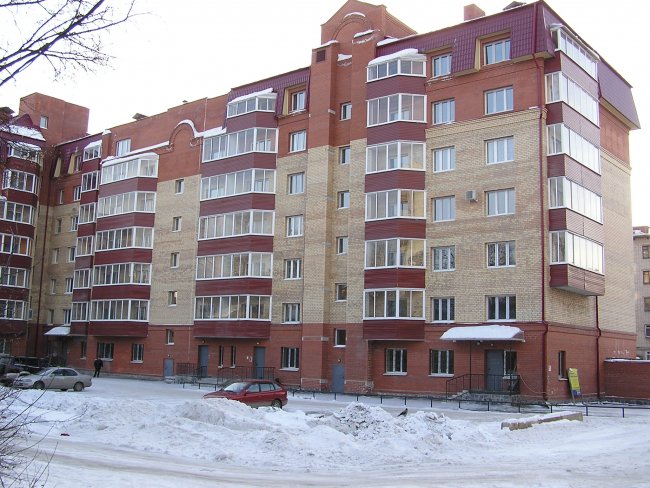 дом
Тема занятия:
Правила поведения дома
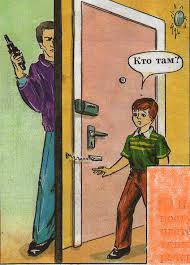 Коль дверной звонит звонок –Посмотри сперва в глазок,Кто пришёл к тебе, узнай,Но чужим не открывай!Если нет глазка, тогда«Кто там?» спрашивай всегда,А не станут отвечать –Дверь не вздумай открывать!Если в дверь начнут ломиться –То звони скорей в милицию!
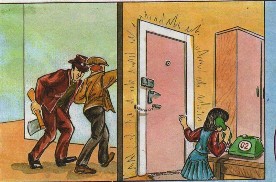 Не открывай дверь чужим людям
Если телефон звонит,Кто-то в трубку говорит:– Как тебя зовут, малыш?Дома с кем сейчас сидишь?И куда же я попал?Номер я какой набрал? –Ничего не отвечай,Срочно маму подзывай!Если взрослых дома нет,Не веди ни с кем бесед,– До свидания! – скажи,Быстро трубку положи!
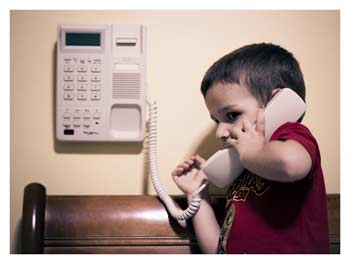 Не разговаривай по телефону с незнакомыми людьми
Захочешь форточку открыть –Старайся осторожным быть:На подоконник не вставайИ на стекло не нажимай.Не можешь что-либо достать –Надёжней взрослых подозватьИ их об этом попросить…Калекой очень трудно жить!
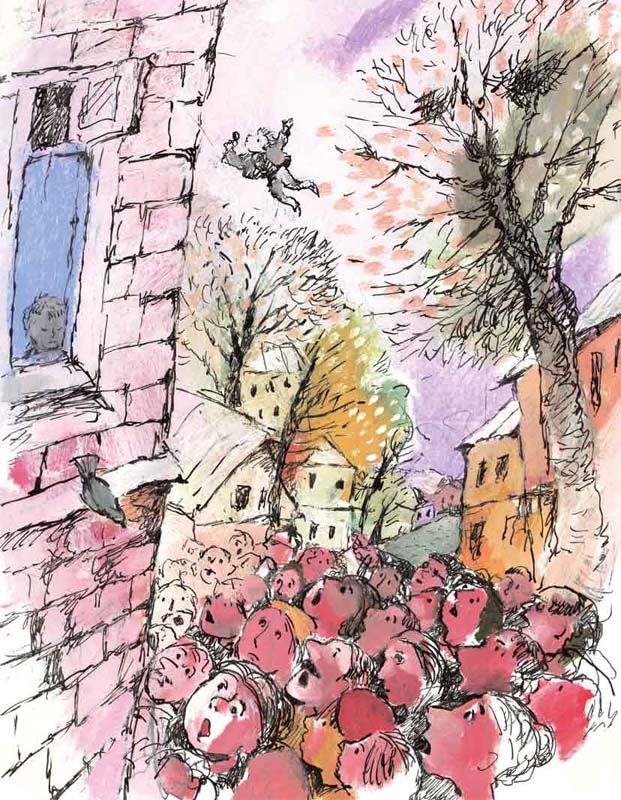 Будь осторожен с открытой форточкой
Выйдешь на балкон – так знай:Там на стулья не вставай!Это может быть опасно –С высоты лететь ужасно.На перила не взбирайся,Низко не перегибайся –Будет сложно удержаться…Ты ж не хочешь вниз сорваться?
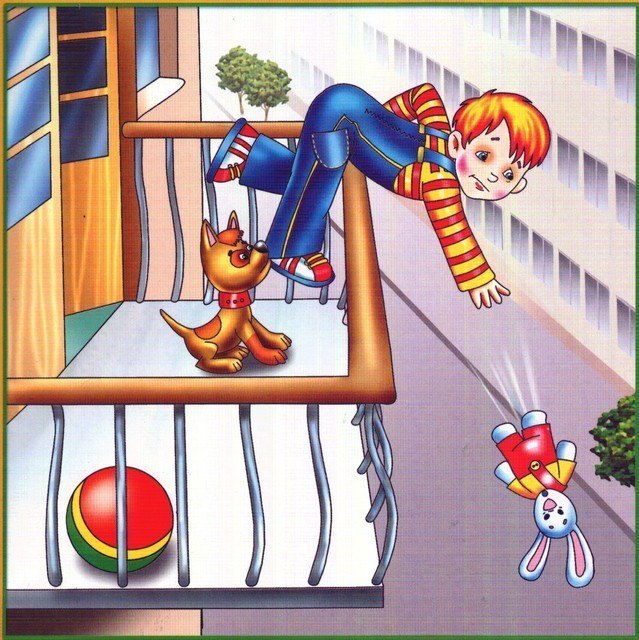 Не перевешивайся за перила балкона
Есть в квартире много скляночек,Разных тюбиков и баночек.В них хранятся средства разные,Даже иногда опасные.Кремы, пасты и таблеточкиВ рот тащить не надо, деточки –Отравленье обеспеченоИ здоровье изувечено!
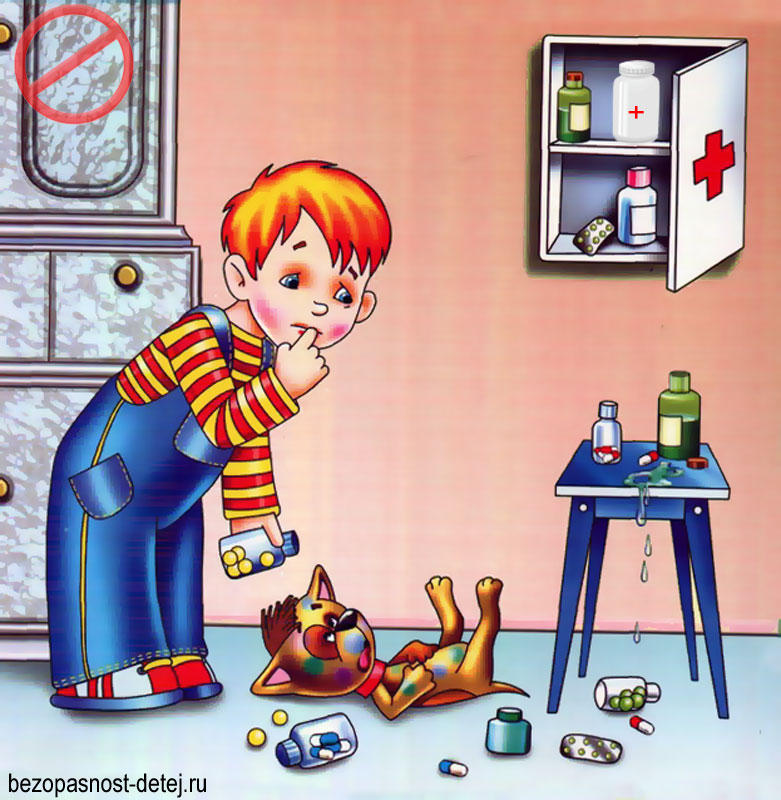 Не трогай незнакомые предметы
Я спичек коробок нашёлИ высыпал его на стол,Хотел устроить фейерверк –Всё полыхнуло, свет померк!Не помню больше ничего!Лишь пламя жжёт меня всего…Я слышу крики, шум воды…Как много от огня беды!Меня спасти едва успели,А вот квартиру не сумели.Теперь в больнице я лежуИ боль едва переношу.Хочу напомнить всем, друзья:Играть со спичками нельзя!!!
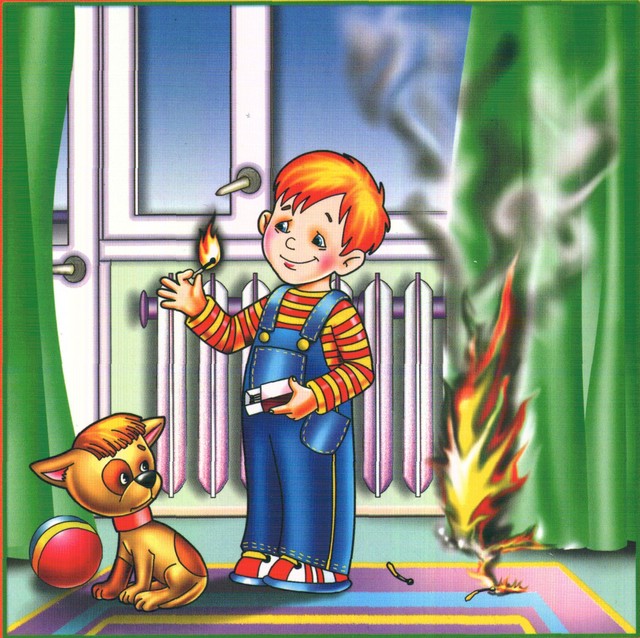 Не играй со спичками – это опасно!
Рефлексия
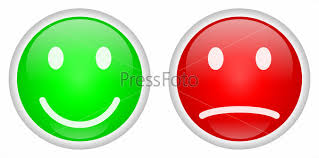 Итоги занятия
Я узнал (а), что…
Я вспомнил (а), что…